11 settembre e la Guerra al terrore
“There was a before 9/11, and there is an after 9/11”
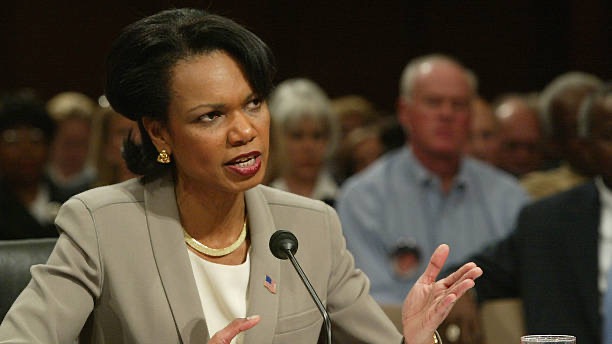 "The world has changed so much that it is hard to remember what our lives were like before that day”

9/11 Commission
Argomenti
1989-2001

9/11 

Gli USA dopo l’11 settembre
Gennaio 1991: Prima guerra del Golfo
Dicembre 1991: implosione definitiva dell'URSS
Marzo 1999: Bombardamento della Jugoslavia da parte della NATO
9.11.2001: Attacchi terroristici a NY e DC
Dicembre 2001: la Cina viene ammessa all'OMC
Marzo 2003: Guerra in Iraq(15 febbraio 2003, proteste)
2008: Crisi finanziaria
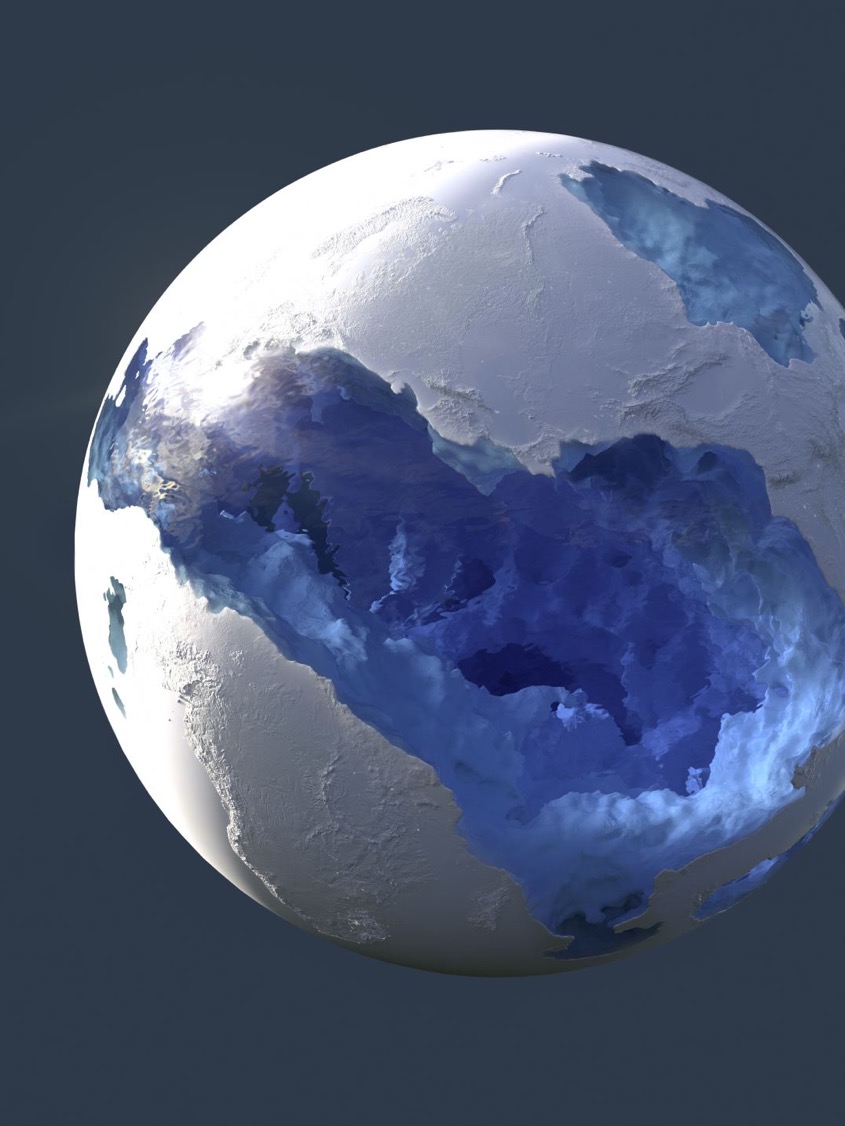 La fine della Guerra Fredda: tre effetti chiave
Accelerazione della "globalizzazione"

Ricerca di ordini internazionali alternativi, globali e regionali

Crescita degli attori non statali e sfide
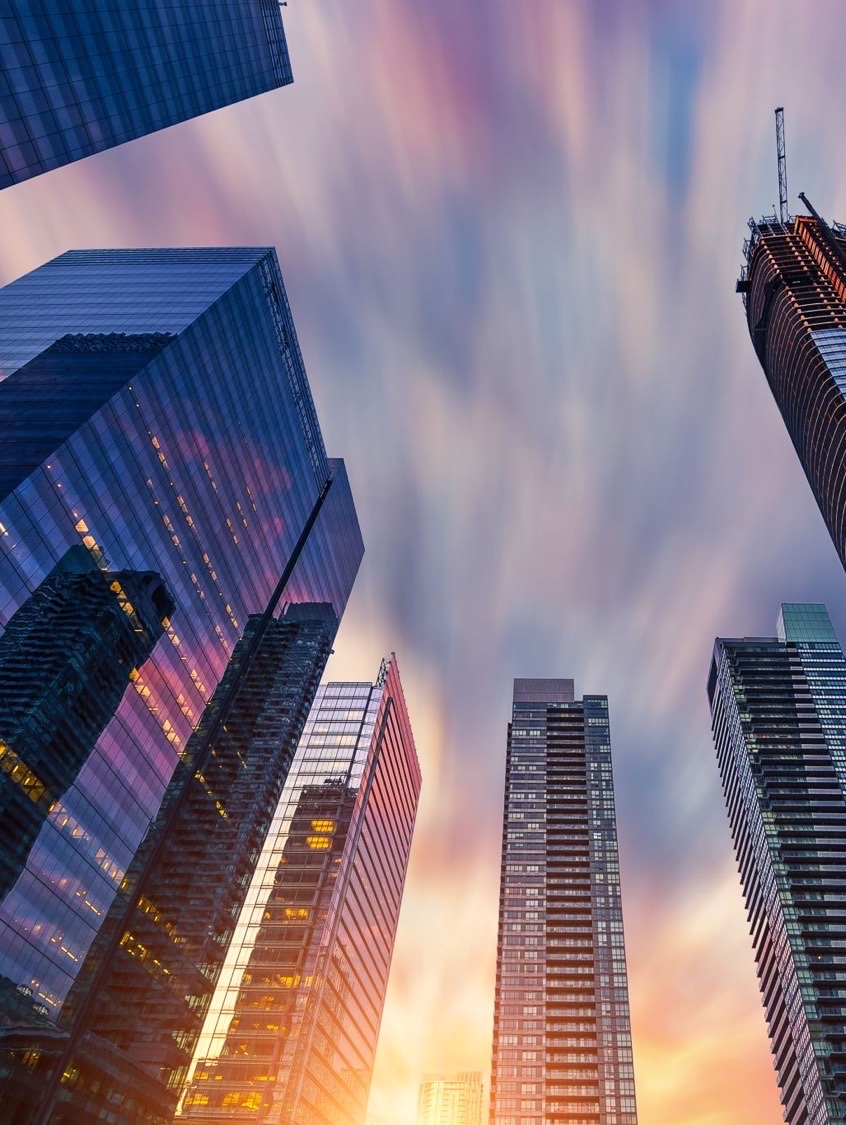 1. La globalizzazione dell'economia mondiale
Lo "shock globale" degli anni '70: il disfacimento del consenso keynesiano 

L'emergere del "Washington Consensus"

Crisi finanziaria del 2008 e conseguenze
Caratteristiche principali
Rimozione del controllo sui flussi K

Liberalizzazione del commercio

Stabilità fiscale

Credere in nessuna alternativa
1989: obiettivo principale iniziale: il "laboratorio" chiave degli esperimenti di sviluppo: America Latina (il decalogo di Williamson)

Alto debito: pericolo e opportunità

Asimmetria di potere e condizionalità

Condizioni (disciplina fiscale) e riforme strutturali (privatizzazioni) per creare condizioni favorevoli a una "crescita sostenuta".
Un nuovo paradigma per lo "sviluppo": il "Washington Consensus".
John Williamson (ed.), Latin American Adjustment: How Much Has Happened, Washington: Institute for International Economics, (1990)
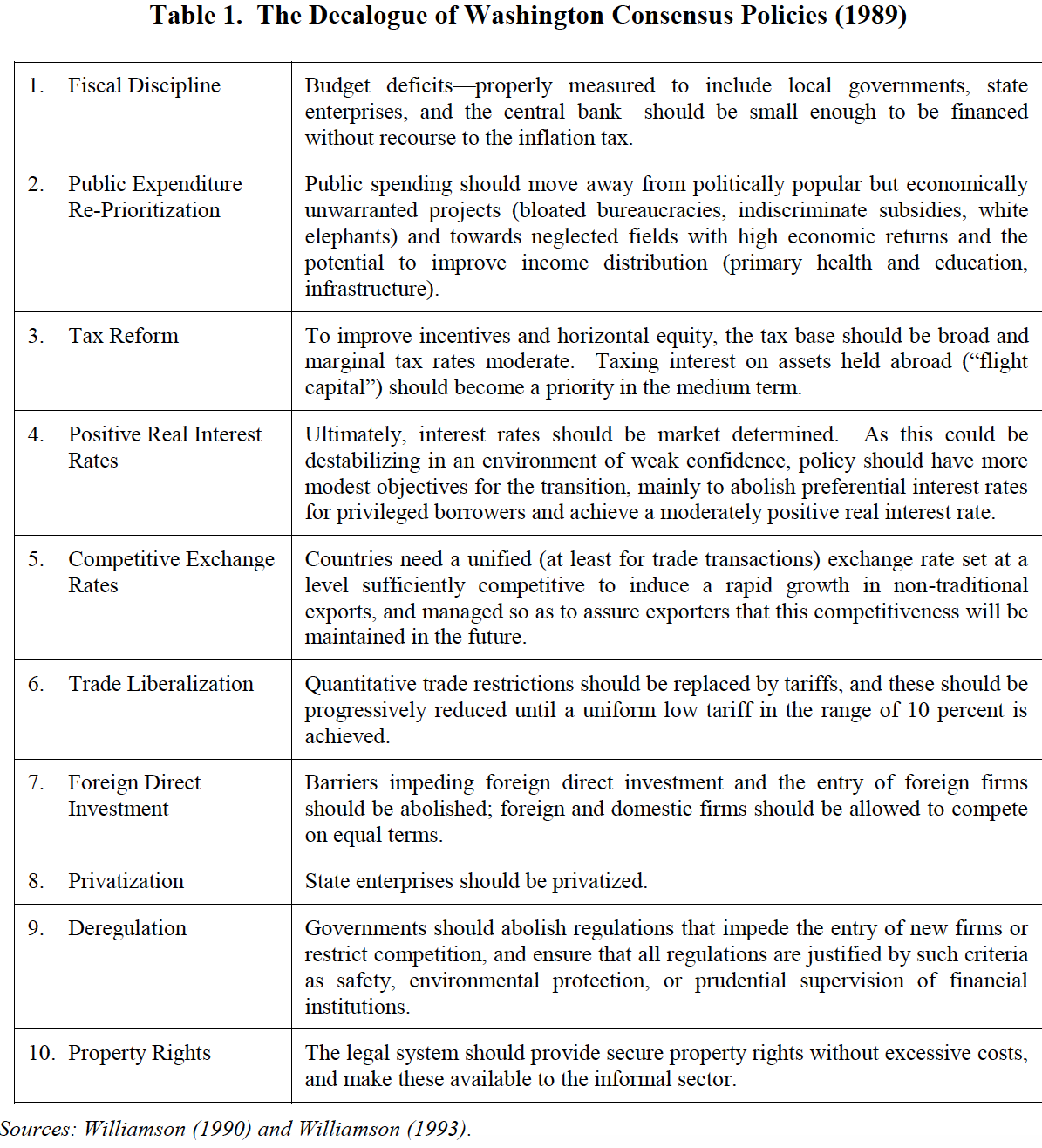 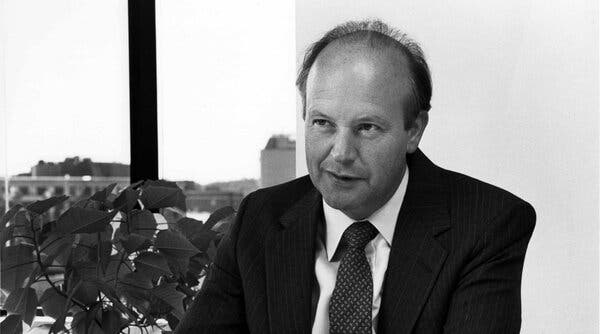 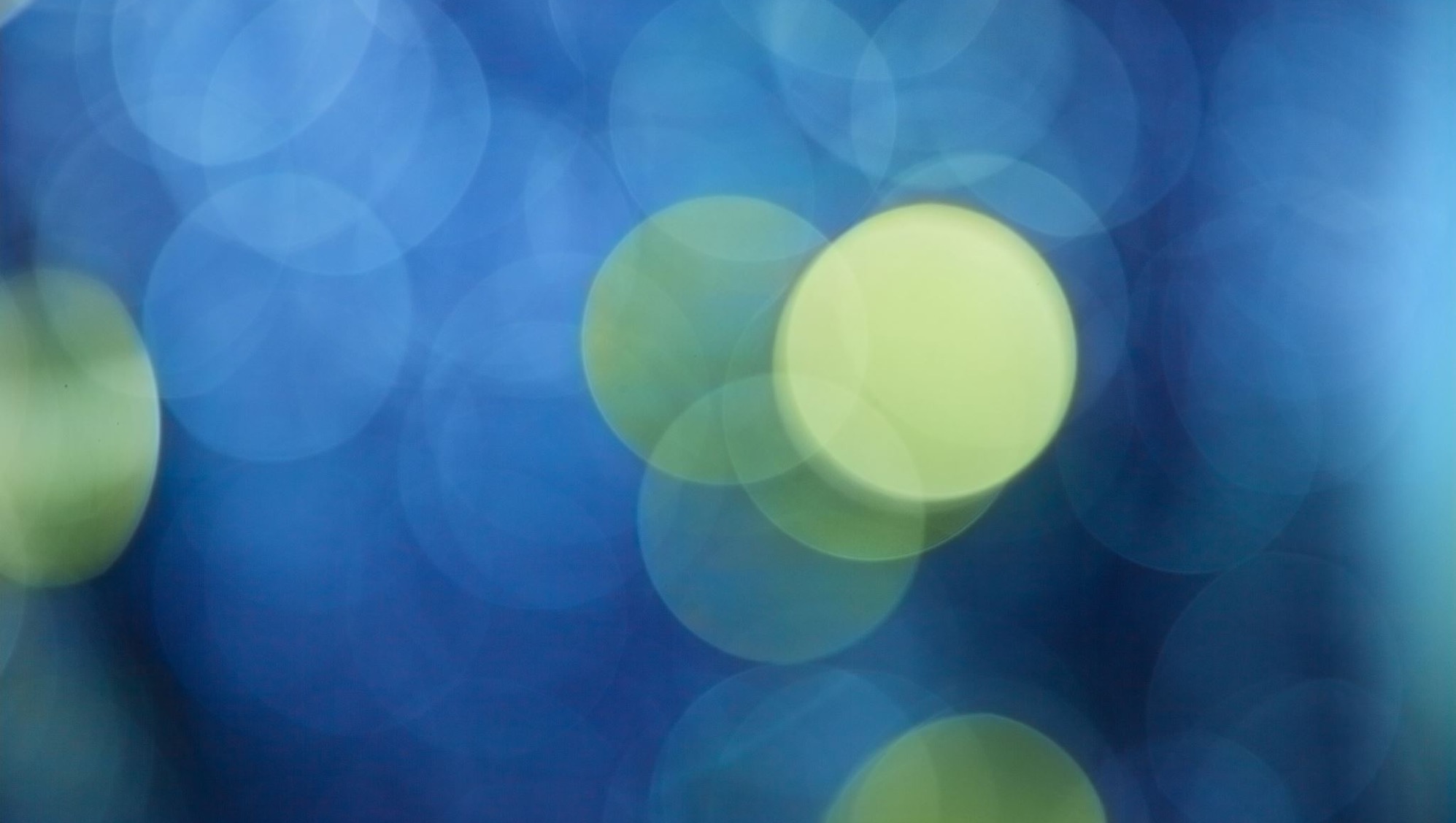 I risultati
Modelli a confronto
Vecchio modello: 

Orientamento verso l'interno; crescita industriale e manifatturiera guidata dallo Stato (nazionalizzazioni e sovvenzioni); sostituzione delle importazioni (contro la trappola delle disparità dei termini di scambio); domanda interna. 
Sviluppo attraverso l'indipendenza/sovranità
Nuovo modello: 

Orientamento verso l'esterno: esportazioni; privatizzazioni; rimozione delle barriere al commercio e alla mobilità dei capitali; stabilità fiscale; bassa inflazione. 

Sviluppo attraverso l'apertura e l'integrazione
2. Ricerca di un nuovo ordine internazionale
Quale ruolo per le Nazioni Unite?

Quale ruolo per l'UE?
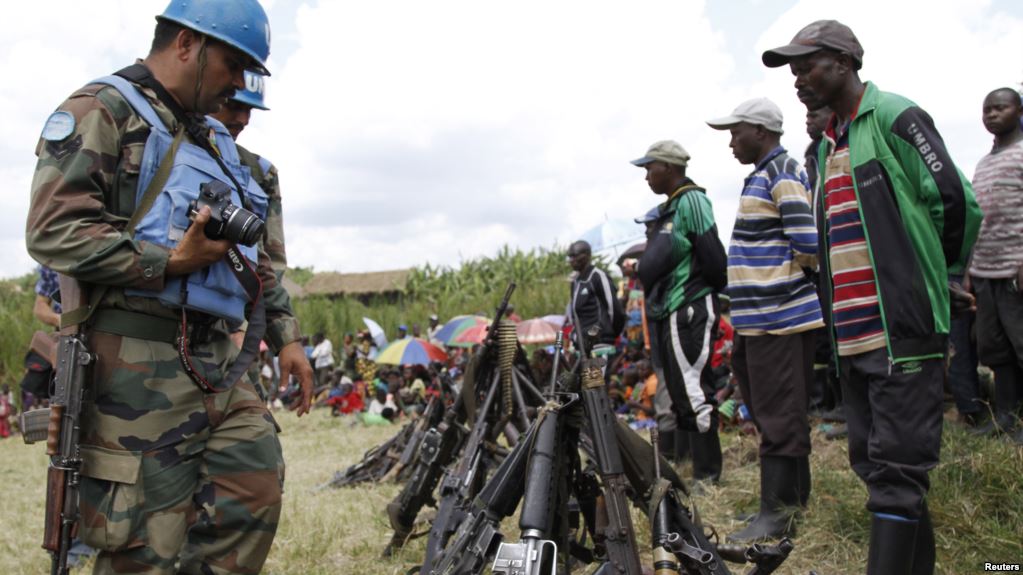 Scopo, potenzialità e limiti dell'ONU
Somalia (1992-1995) 

Ruanda (1994)

Jugoslavia (1992-1995)
Gli Stati Uniti nell'era unipolare
La tentazione unipolare
Dal Nuovo Ordine Mondiale al Paese che "sta in piedi e vede più lontano di altre nazioni nel futuro".

Maggiore fiducia: ripresa economica e rivoluzione tecnologica
Obsolescenza dell'ONU e del suo Consiglio di Sicurezza Nazionale 
Delegittimazione delle Nazioni Unite negli Stati Uniti (tendenza a lungo termine)
Speranze e limiti dell'Unione Europea
Quale modello (sociale) europeo?
Istituzionale 
Economico
Politica
Sociale 
Culturale 

CRISI
3. Crescita degli attori non statali e sfide
Natura e importanza degli attori non statali

Opportunità

Sfide e minacce
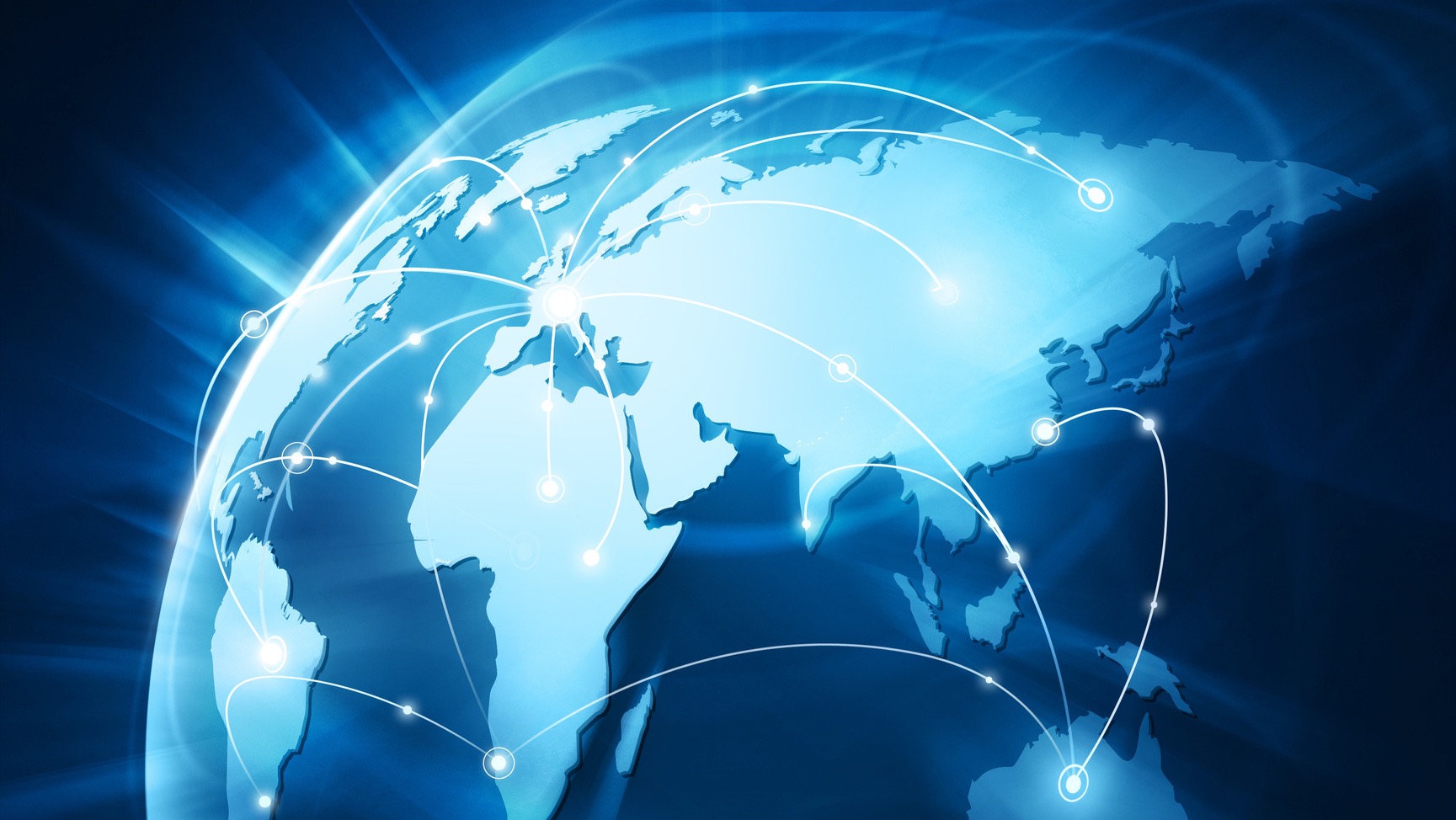 Nuovi attori
Imprese transnazionali
ONG
Tecnologia
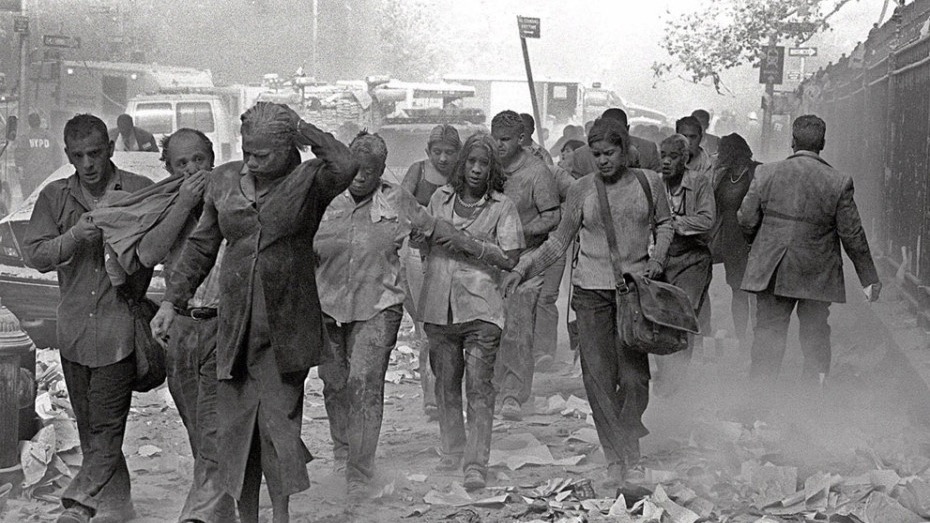 Terrorismo
Vecchio e nuovo?

Radici
Vecchio e nuovo terrorismo?
Intelligibile, limitato, preciso
Frequentemente collegato al territorio
Organizzazione gerarchica, personale qualificato
Senza Stato
Attirati dalle armi di distruzione di massa
"Combattenti" decentralizzati, collegati in rete, non professionisti

Fondamentalismo religioso?
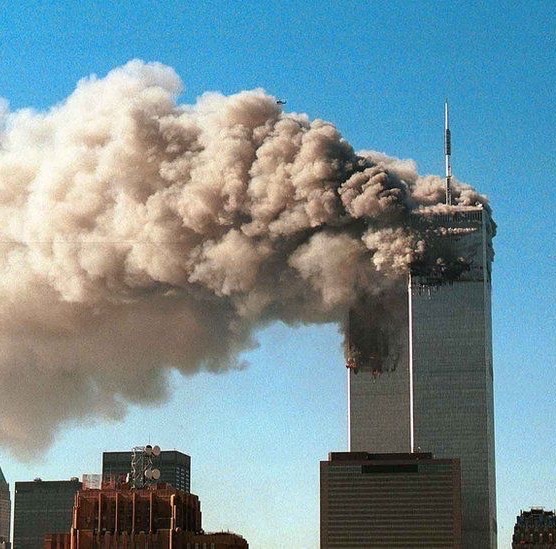 9/11: tra continuità e rottura
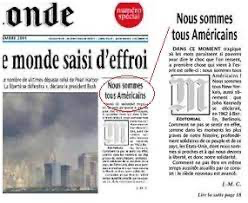 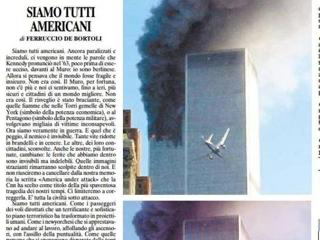 Unilateralismo americano
Peculiarità dell'11 settembre
Vittime umane

Armi

Punto di svolta nella politica interna ed estera degli Stati Uniti

Percezione trasformata del terrorismo
Fattori abilitanti
Successi dell'Islam politico: Iran 1979, Afghanistan 1996

Le dinamiche della guerra fredda e la loro persistenza 

La politica estera degli Stati Uniti (+alleati) in Medio Oriente
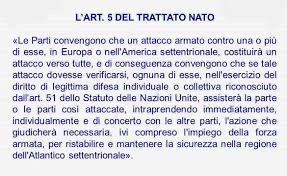 Guerra in Afghanistan (2001-2021)
NSS 2002: tre pilastri
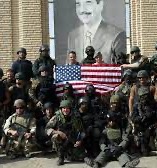 Guerra in Iraq
Supposta presenza di ADM
ambizione palingenetica della destra neoconservatrice 
Debolezza Iraq
Petrolio
Opinione pubblica/politica
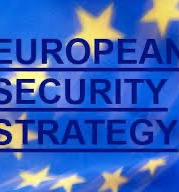 Strategia di Sicurezza Europea (ESS) 2003 vs NSS 2002
Interpretazione della minaccia terroristica
Gestione delle minacce
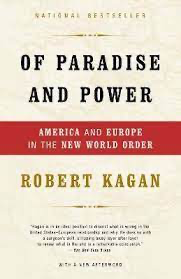 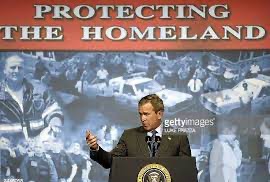 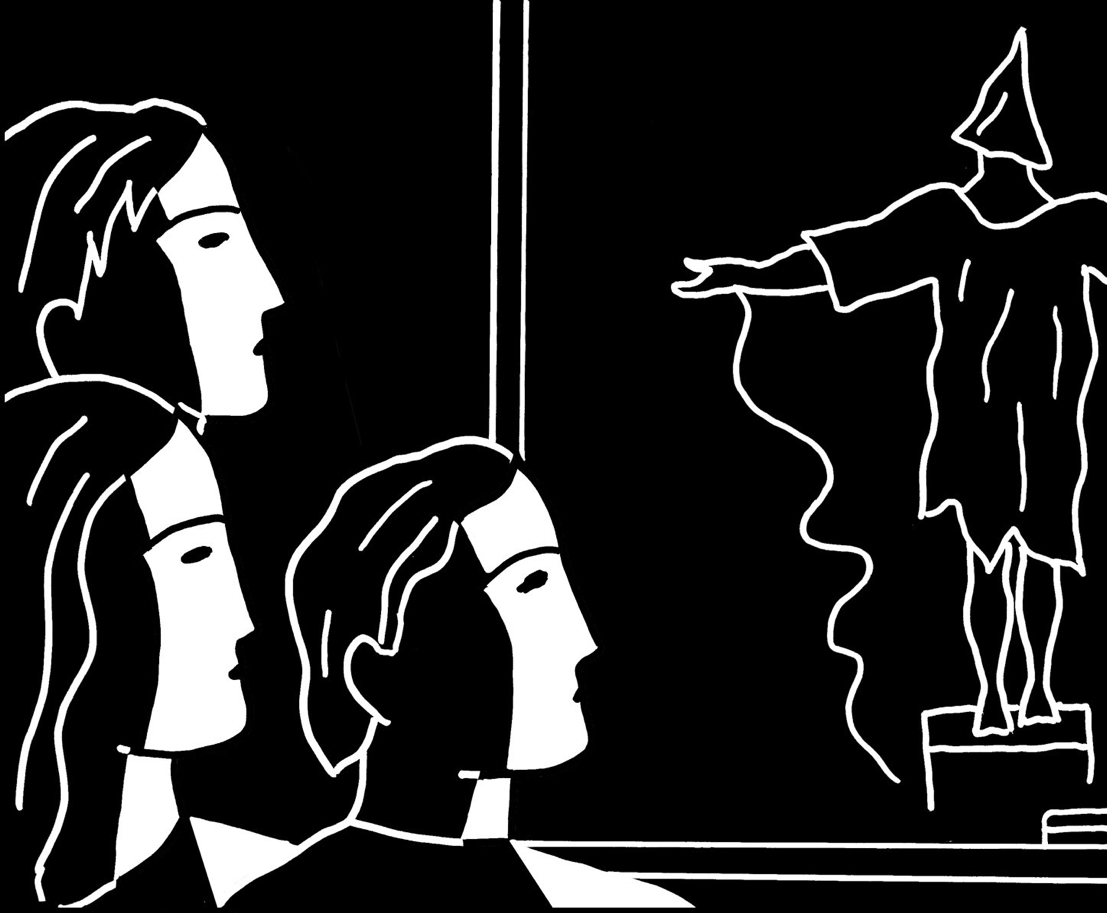 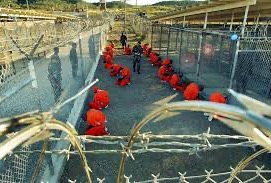 I dilemmi (e i limiti) dell'egemonia statunitense nel mondo dopo l'11 settembre
I costi della guerra reale: intollerabili
Potenza militare: utilità limitata
Rifiuto globale dell'egemone
Esplosione finale della bolla immobiliare/finanziaria: pandemia globale
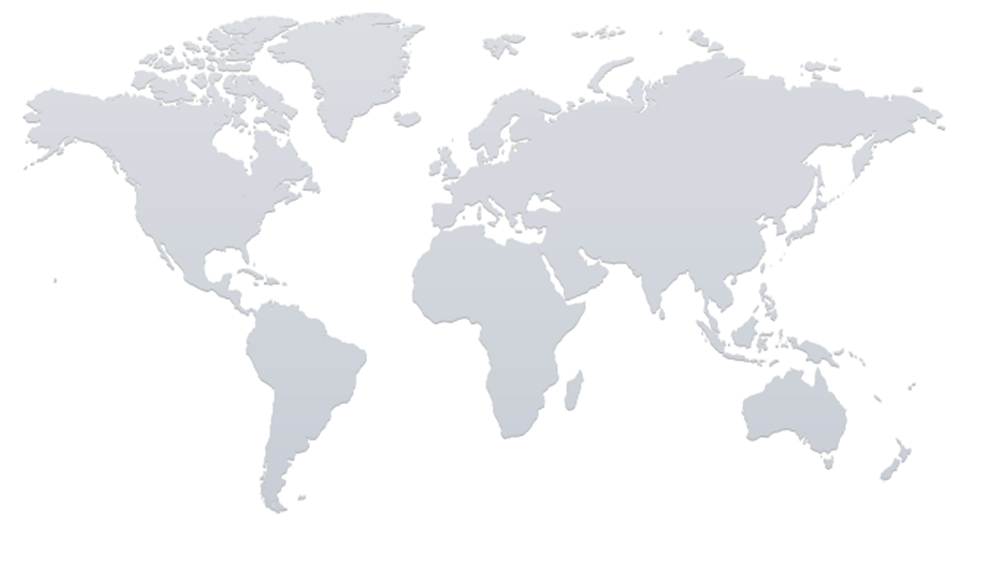 "La storia non è finita nel 1989 né è ripresa nel 2001".